Figure 2 Map showing the locations along the Southwest Indian ridge (SWIR) of the spreading rates (open symbols) and ...
Geophys J Int, Volume 162, Issue 1, July 2005, Pages 221–238, https://doi.org/10.1111/j.1365-246X.2005.02608.x
The content of this slide may be subject to copyright: please see the slide notes for details.
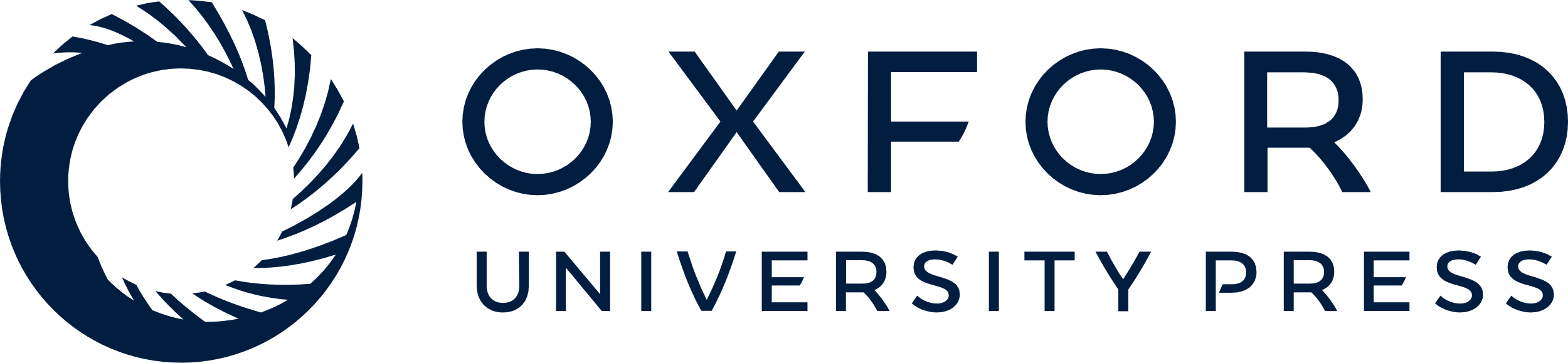 [Speaker Notes: Figure 2 Map showing the locations along the Southwest Indian ridge (SWIR) of the spreading rates (open symbols) and transform fault azimuths (shaded inverted triangles) from ship and aeromagnetic surveys used in this study. The grey lines are the 4000-m-depth contour from Smith & Sandwell (1997).


Unless provided in the caption above, the following copyright applies to the content of this slide: © 2005 RAS]